Order out of Chaos: Shifting paradigm of convective turbulence
Sergej Zilitinkevich1,2 
with contributions from:
 Irina Repina3 and Evgeny Kadantsev1
 
1 Institute of Atmospheric & Earth System Research, Univ. Helsinki 2 Finnish Meteorological Institute, Helsinki
3 A. Obukhov Institute of Atmospheric Physics, Moscow, Russia
__________________________________________________________________________________________________________

EGU 2020
CONTENT / MOTIVATION

The conventional paradigm of turbulence declares only direct cascade of turbulent kinetic energy (TKE) towards viscous dissipation and only downgradient turbulent fluxes quantified via turbulent exchange coefficients 

The paradigm is attributed to Kolmogorov (K-1941-1942), but he limited to the neutrally stratified homogeneous turbulence!
 
In unstable stratification this means that buoyancy-generated plumes are not distinguished from shear-generated eddies 

The concept of the only direct cascade does not explain the energy supply of self-organisation structures, such as rolls and cells in convective boundary layers (CBLs)
Conventional vision of turbulence
Two types of moton: regular mean flow + chaotic turbulence making direct cascade

The energetics is quantified by single Turbulent Kinetic Energy (TKE) budget equation

Turbulent fluxes = gradients multiplied by exchange coefficients (eddy viscosity, conductivity or diffusivity)

  Chaos our of order 
    (Richardson, 1920  Kolmogorov, 1941)
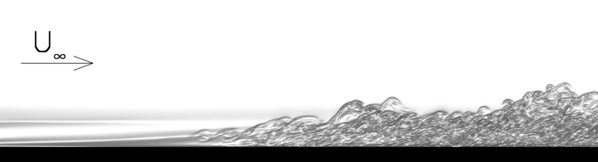 Convective turbulence in atmosphere
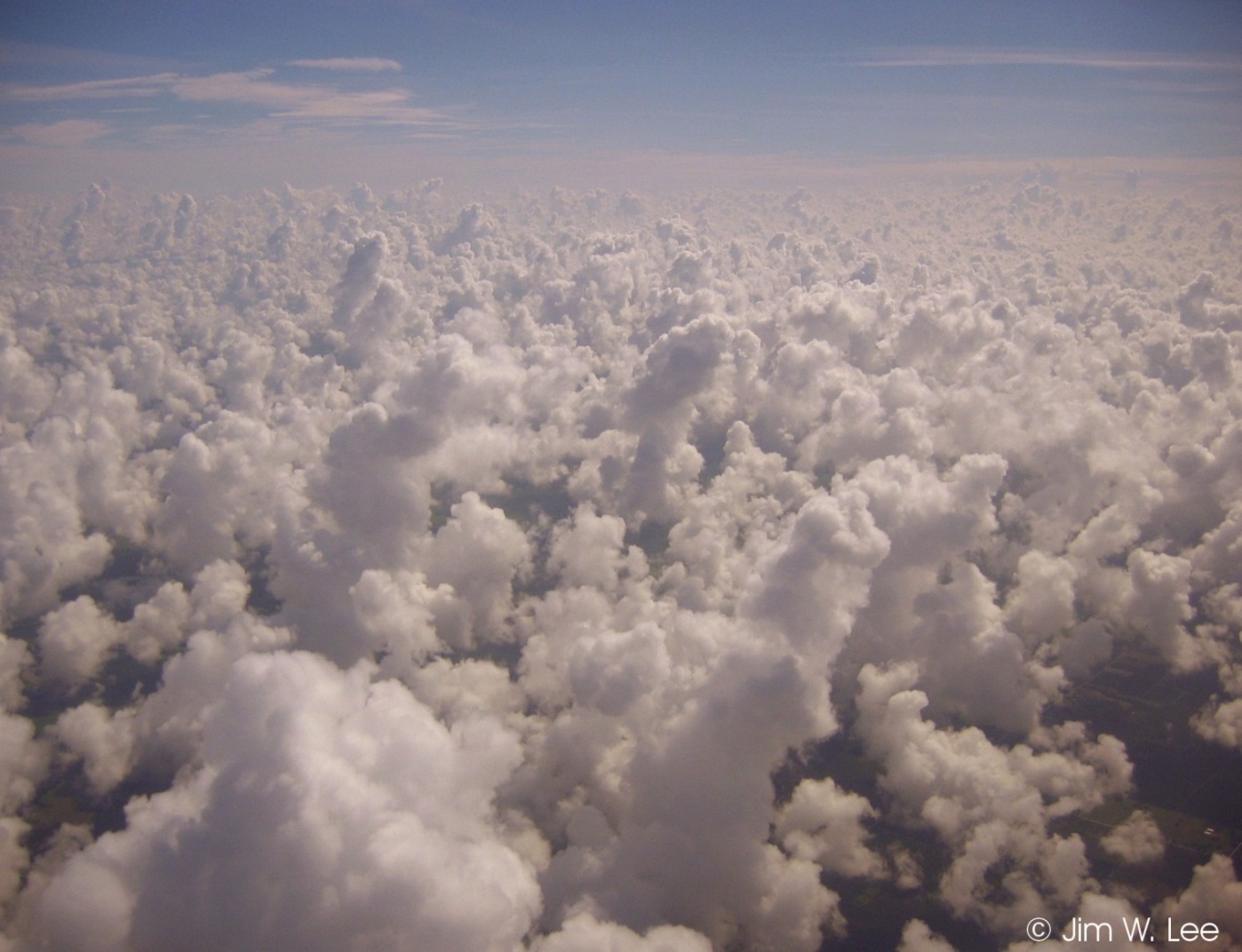 Buoyancy-generated plumes are very 
different from shear-generated eddies!
CONVECTIVE (ANARCHY) TURBULENCE in the Procrustean bad of conventional theory
Buoyant plumes  do not break down but merge to form larger plumes 

Inverse energy cascade  towards self-organised flow patterns cells / rolls  Order out of chaos!
[Speaker Notes: http://www.muk.uni-hannover.de/~maronga/animations.html#cbl]
New paradigm: the two opposite cascades
Budget of TKE      splits
  into separate budgets:
  of mechanical TKE                                               
  and convctive TKE


  
  Shear                                                                                                                                                                      yields eddies: direct cascade
      -

  Buoyancy                    yield plumes: inverse cascade


  Divergence of vertical flux of TKE
  quantifies the rate of conversion
  of TKE into KE of organised motions    
.
Vertical flux of vertical (convective) TKE
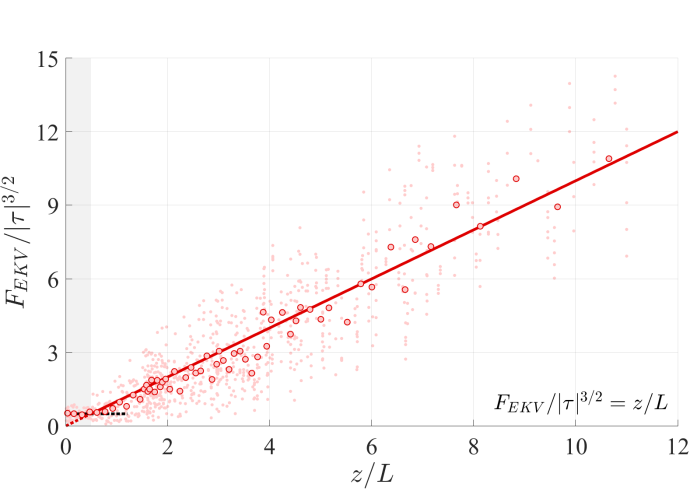 is the Obukhov
Turbulent length 
scale trans
The flux is positive and defines                         .                        So, TKE is transported upward, counter the gradient!
Its divergence                         quantifies the rate of conversion of TKE into kinetic energy of self-organised structures. 
Experimental data prove separate budget of convective TKE
Convective TKE budget yields familiar
(red line and data) while  mechanical TKE budget yields heretical                                  (blue line and data)
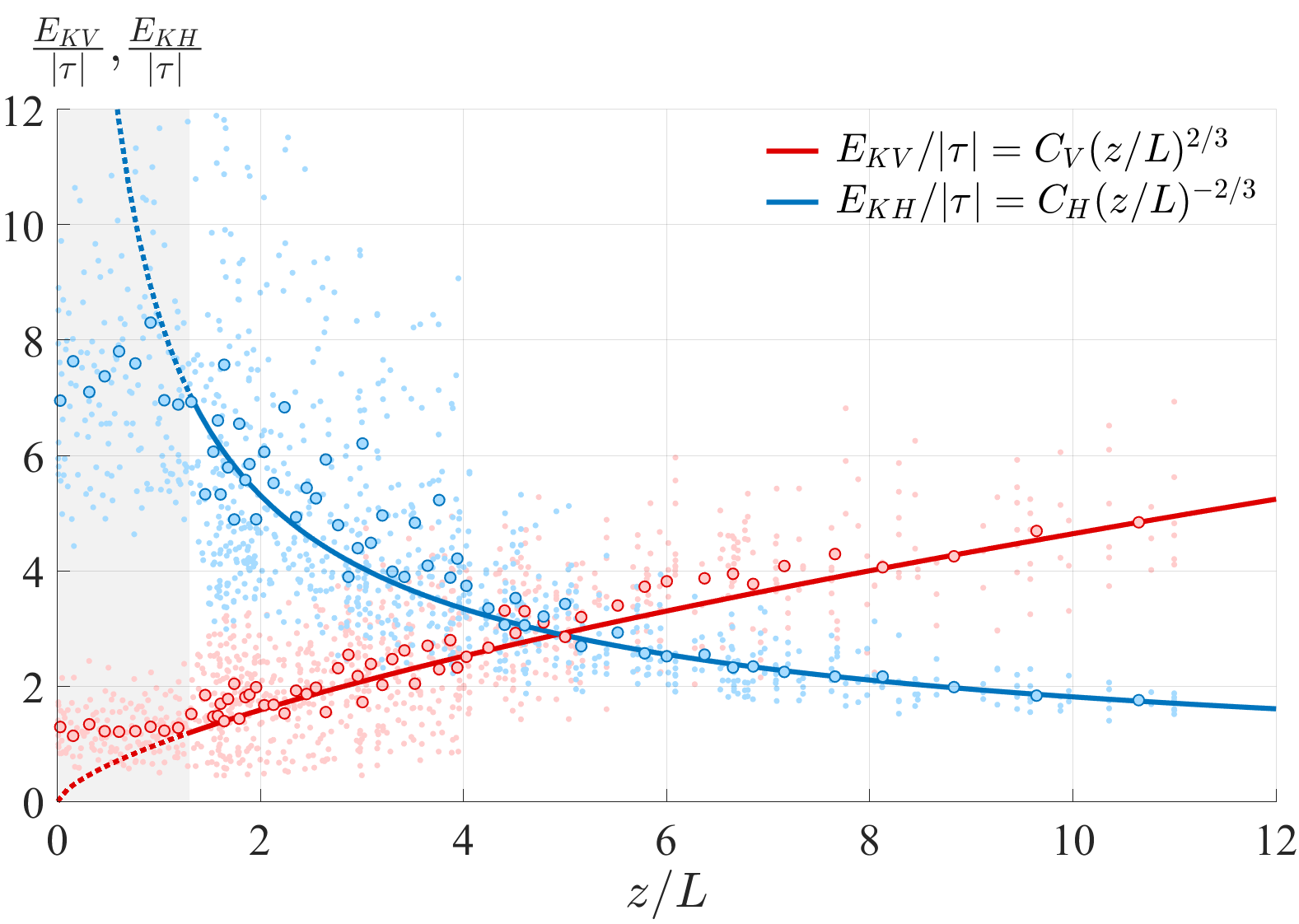 Novel (blue) and conventional (black) vision of the TKE dissipation rate. Experimental data show that only mechanical TKE is subjected to the viscous dissipation
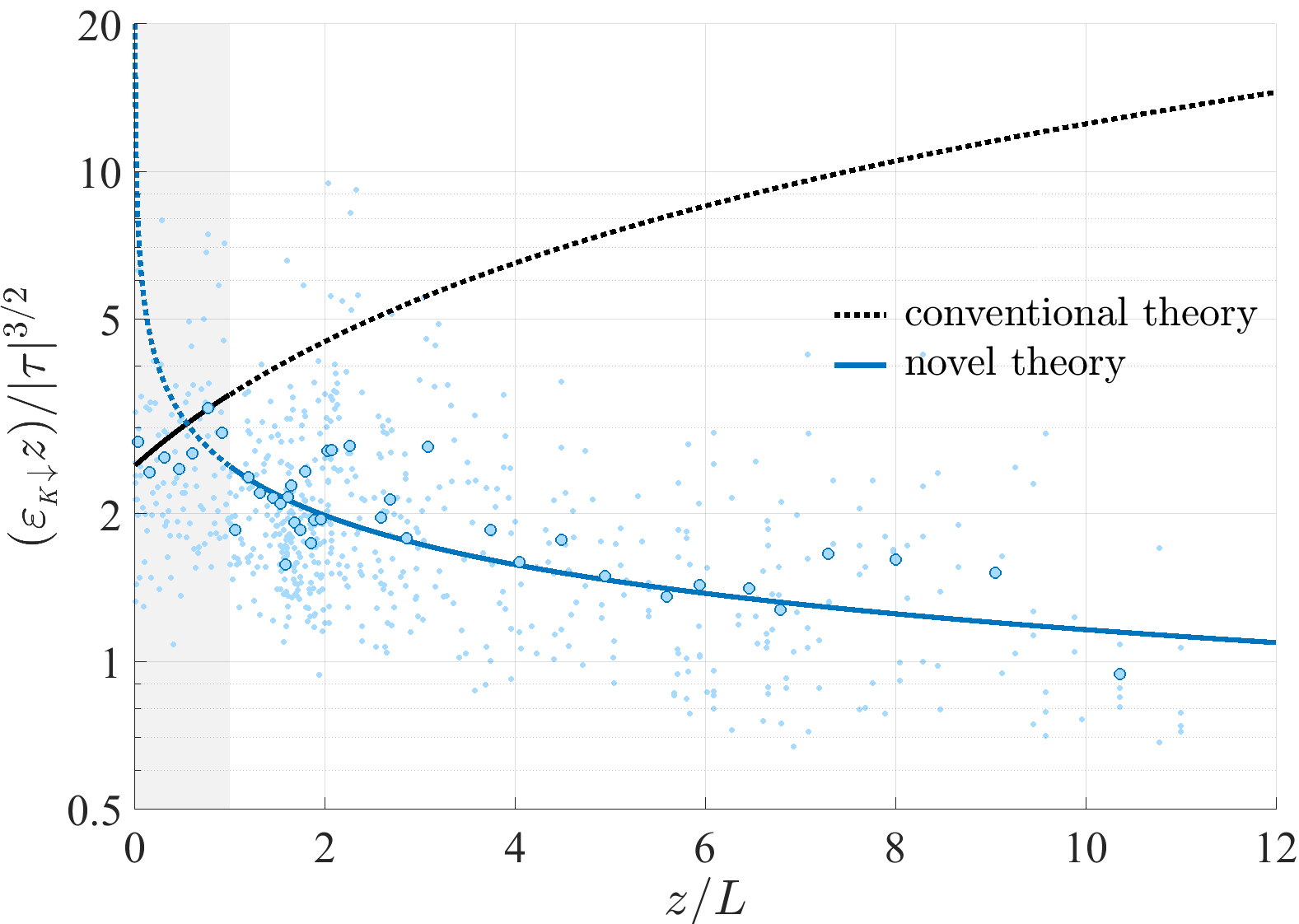 Ratio of horizontal to vertical heat flux vs z/L
K:1941 & MO:1954 valid in the shear-domnated layer 
z0 < z < 0.1L but
fail in the anarchy turbulence layer
0.1L > z > 10L
Conventional view: direct cascade of the presumably
breaking plumes: u´~w´~ (βFzz)-1/3  Ex,y /Ez = const.
Real picture: u´~ τ/(βFzz)-1/3   Ex,y/Ez  ~ (z/L)-4/3                     
                                                         Data: Kader & Yaglom (1990)
Conclusions
Current theories of unstably stratified turbulence  wrongly identify convective turbulence (inverse cascade feeding self-organised structures) with mechanical turbulence (direct cascade) feeding viscous dissipation 

Conventional turbulence-closure and similarity theories are principally erroneous but for lucky chance correctly define vertical TKE and vertical turbulent exchange coefficients  

Chaos out of order Richardson-1920   Kolmogorov-1941  conventional paradigm coexist with 
Order out of chaos Prigogine-1982  New paradigm 

The new paradigm provides agenda for comprehensive revision of the theory of unstably stratified turbulence in GEOPHYSICAL and ASTROPHYSICAL fluid flows!

THANKS MUCH FOR YOUR ATTENTION!
http://www.jpgmag.com/photos/1006154